Project 1: Smart HomeREU student: Jason LingGraduate mentors: Safa BacanliFaculty mentor(s): Damla Turgut
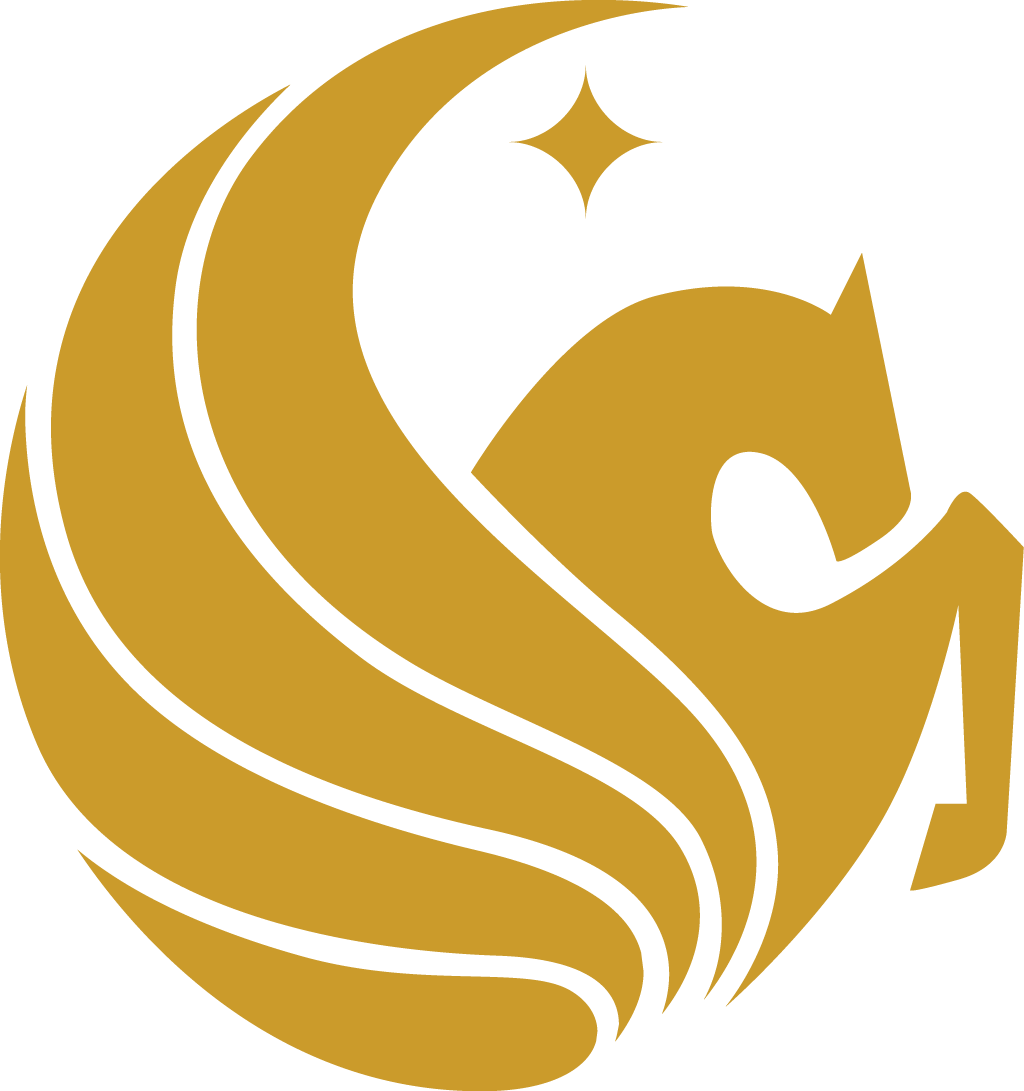 Week 9 (July 9 – July 16 2018)

Accomplishments:
Created a two-layer Long Short-Term Memory network (LSTM) and received 90% accuracy with UMass dataset
Set up temperature and humidity sensors for smart home
Created program to automated data collection
Problem & Solutions
No problems

Plans for next week:
Finish poster presentation
Finish report
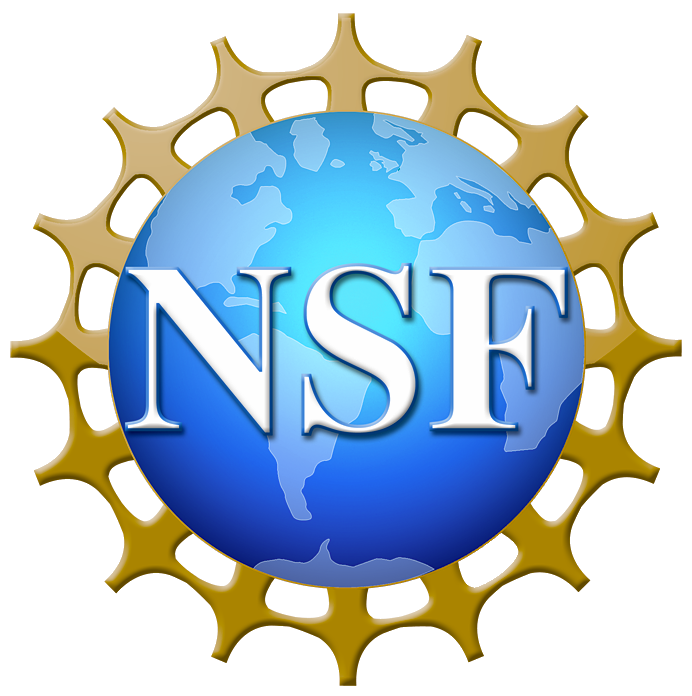 NSF REU Research Experience on Internet of Things 2018